Future reversal of warming-enhanced vegetation productivity in the Northern Hemisphere
Zhang, Y., Piao, S., Sun, Y., Rogers, B. M., Li, X., Lian, X., Liu, Z., Chen, A., and Peñuelas, J.: Future reversal of warming-enhanced vegetation productivity in the Northern Hemisphere, Nature Climate Change, 1–6, https://doi.org/10.1038/s41558-022-01374-w, 2022.
Background:
Climate warming has increased vegetation productivity in the extratropical Northern Hemisphere since the 1980s, but how long this positive relationship will continue remains unknown

Methods:
We used projections from Phase 6 of the Coupled Model Intercomparison Project (CMIP6) to assess the changing correlation between summer Gross Primary Productivity (GPP) and temperature.
We used partial correlation analysis to account for other influencing factors, and compared results from CMIP6 models to empirically-derived data sets for validation and inference into adaptation responses.
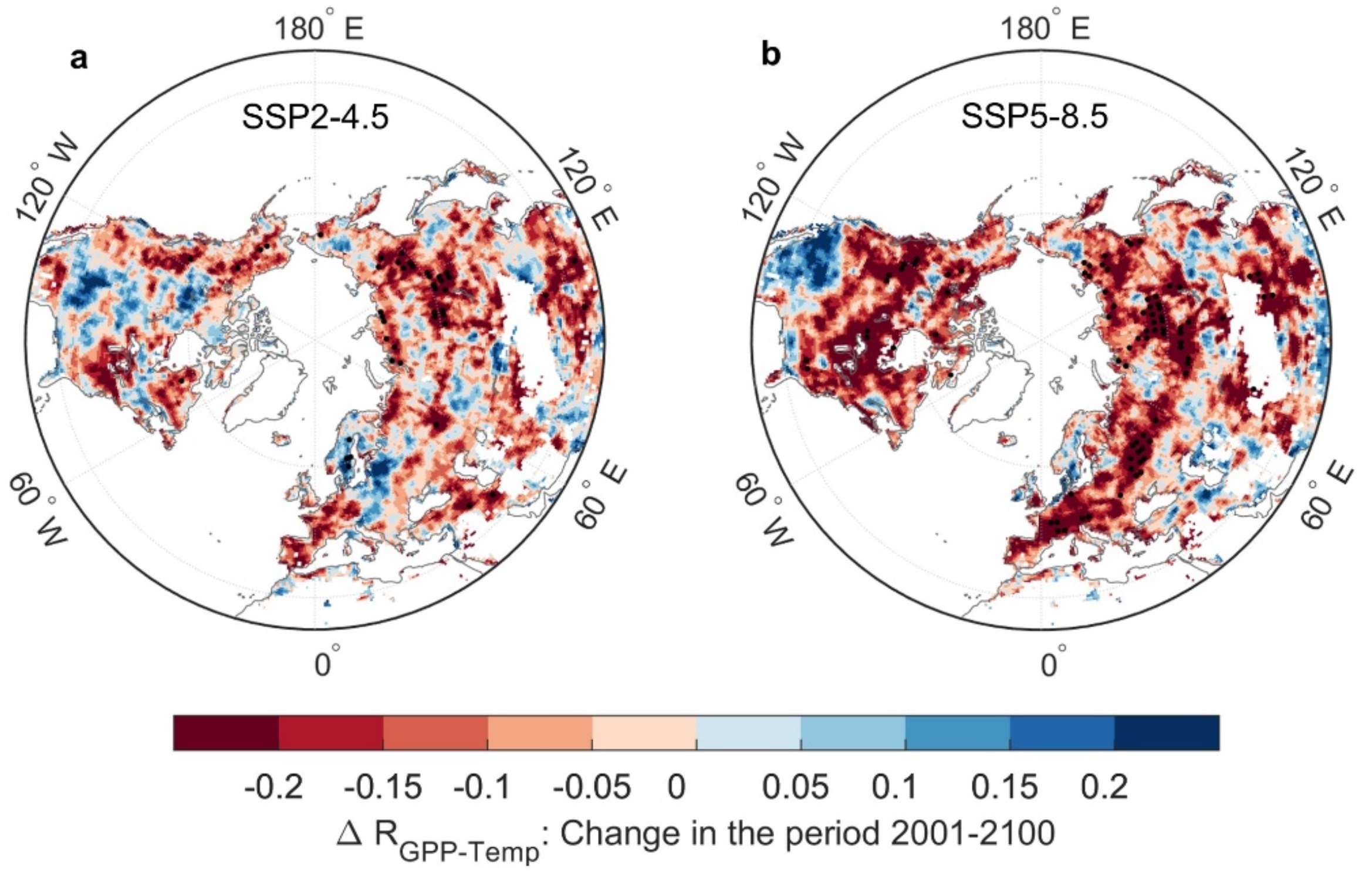 Findings:
The correlation between summer GPP and temperature decreases in temperate, boreal, and arctic regions during the 21st century.
The time when this correlation becomes negative is generally later than the time at which summer temperature exceeds current optimal temperature thresholds, suggesting partial mitigation via photosynthetic thermal acclimation.

Significance:
Vegetation productivity in northern latitudes is expected to be impaired by climate warming during the 21st century, which would negatively impact the global land carbon sink.
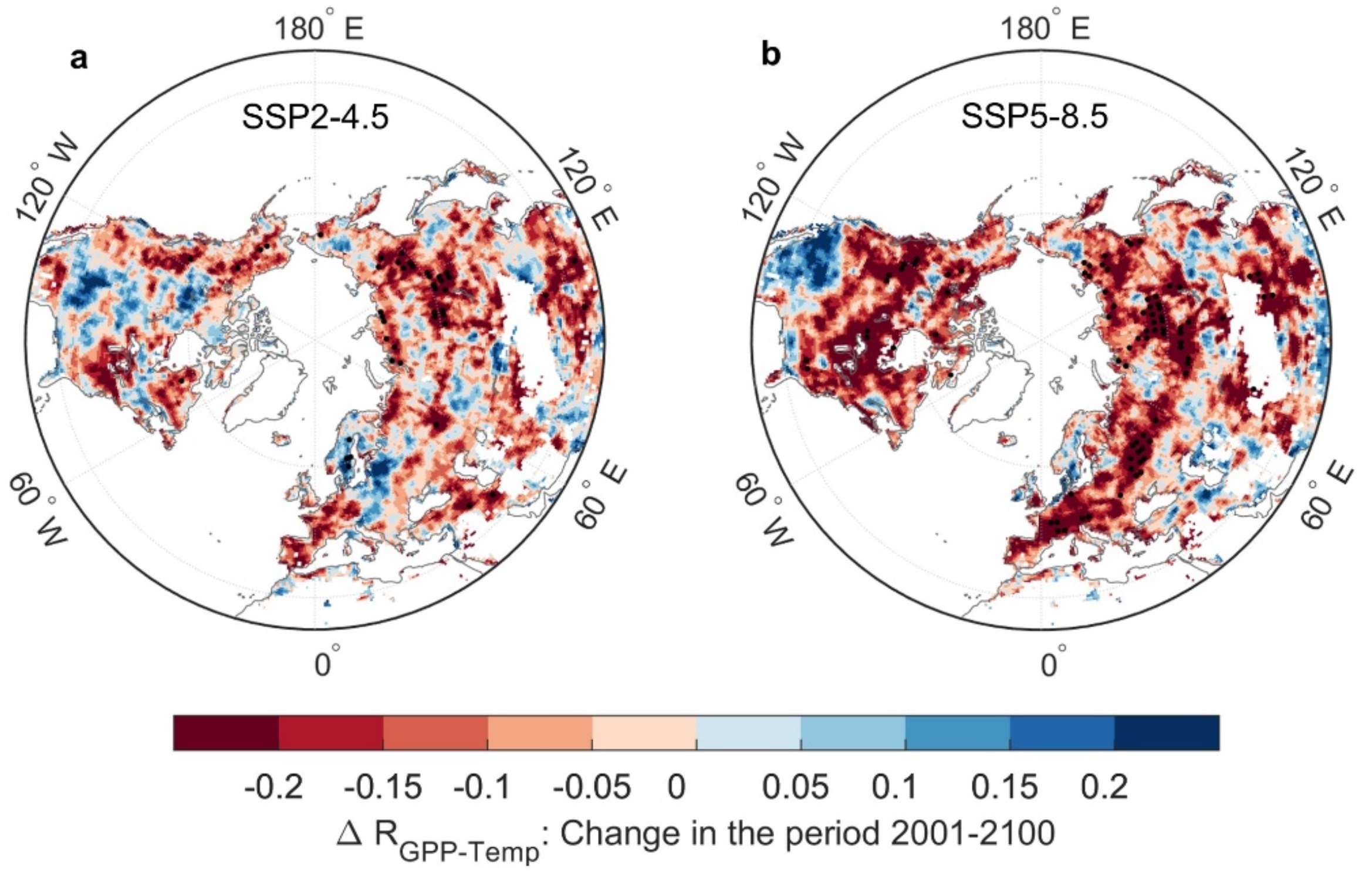 Change in the correlation between summer Gross Primary Productivity (GPP) and temperature (ΔRGPP-Temp) between then end of the 21st century (2081-2100) and the beginning (2001-2020). Widespread negative values across the northern hemisphere indicate an increasingly negative impact of warming on GPP.
[Speaker Notes: Full citation: Zhang, Y., Piao, S., Sun, Y., Rogers, B. M., Li, X., Lian, X., Liu, Z., Chen, A., and Peñuelas, J.: Future reversal of warming-enhanced vegetation productivity in the Northern Hemisphere, Nature Climate Change, 1–6, https://doi.org/10.1038/s41558-022-01374-w, 2022.

Grants: This work was supported by the NASA Arctic-Boreal Vulnerability Experiment (ABoVE) and Carbon Cycle Science programs (NNX17AE13G).

Abstract: Climatic warming has greatly increased vegetation productivity in the extratropical Northern Hemisphere since the 1980s, but how long this positive relationship will continue remains unknown. Here we show changes in the effect of warming on NH summer gross primary productivity (GPP) for 2001-2100 using Earth System Model outputs. The correlation between summer GPP and temperature decreases in temperate and boreal regions by the late 21st century, becoming significantly negative generally before 2070 in regions <60°N, though Arctic GPP continues to increase with further summer warming. The time when the correlation becomes negative (tnegative) is generally later than the time when summer temperature exceeds the optimal temperature for vegetation productivity(texceed), suggesting partial mitigation of the negative vegetation impacts of future warming with photosynthetic thermal acclimation. Our findings indicate that vegetation productivity could be impaired by climate change in the 21st century, which could negatively impact the global land sink.]